Knowledge management at Katzenbach partners llc
Presentation by THE REAL EMBA STUDENTS OF NEW JERSEY: Cummings & Pickering
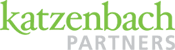 [Speaker Notes: Katzenbach was a prestigious management consulting firm who believed its competitive advantage was its people.  At the time of this case, they were positioning themselves to achieve annual growth of 25% over the next five years. This would bring them from 180 to 500 employees. With this increase in size, a strong knowledge management strategy became more important than ever.]
Katzenbach: Key elements of the knowledge management strategy
Develop  new intellectual capital, a key driver of growth
Improve leverage by enabling junior associates to draw from previous work
Allow senior associates to spend less time on basic instruction and more time on leadership
Increase innovation rate by combining ideas developed on multiple clients
Incorporate knowledge management into daily activities
Empower associates to bring the best of the firm’s capabilities
[Speaker Notes: Intellectual capital was crucial to their aggressive growth goals of going from 180 employees to 500 employees over the next 5 years.
Their junior hires came from top schools such as Harvard, Stanford and Yale, so they had high expectations.]
Katzenbach: Critical challenges
Researchers estimate the failure rate of Knowledge Management systems at 50 – 70%.
Organizational Challenges
Technical Challenges
Historical KM relied on peer-to-peer exchanges and chance encounters
Inconsistent usage of current shared folder system
Highly individual approach to KM
Need for some documents to be kept confidential
Ensure that KM would be embraced as a critical responsibility, not a burdensome process
No commercially available system that would meet company’s needs
There was no model to work from in designing the HUB+
HUB+ was designed with few rules and limitations which could lead to user confusion over too many options
Consultants had limited access to network from outside
[Speaker Notes: Katzenbach was acutely aware of the statistic than 50-70% of all knowledge management strategies fail. With this in mind, it becomes imperative to be very clear on the challenges their Knowledge Management system would need to address.]
Katzenbach: knowledge management & Web 2.0
Tagging to better share information across the firm 
Connected members with similar interests
Allowed users to create their own structures
Fostered intellectual capital development and collaboration
Easily access and manage resources in a dynamic fashion
Web 2.0 
Allow users to interact and collaborate with each other in a social media dialogue as creators of user-generated content in a virtual community
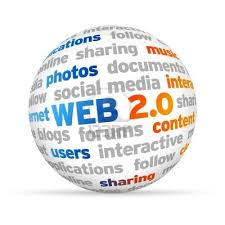 [Speaker Notes: There are several specific ways in which Web 2.0 technology helps Katzenbach’s knowledge management initiatives. Katzenbach’s shared folder system was very flat: information in and information out. Using a Web 2.0 platform, the knowledge now became a more dynamic, social  process (i.e. consultants could tag each others work, redefine and re-classify items, etc).]
Katzenbach: Challenges, Technology and business solutions
CHALLENGE ACCEPTED: Firm members needed to use the system in a way that supported the firm’s KM strategy in order for it to be successful
Technology Solutions
Consultant perspective incorporated into system design
Hybrid model of formal and informal taxonomy created greater flexibility in system
Intuitive user interface for ease of use
Helpful recommendations feature provides additional value to user
Personal repository individualizes system
Business Solutions
Full time Knowledge Manager position added to humanize the process
Added new project close-out process to formalize the capture the key project learnings
Junior team members assigned project historian role to formalize accountability for KM
Roll-out plan centered around fun and positive activities to promote use of system
Use of positive reinforcement in review process to recognize good users of the system
[Speaker Notes: Katzenbach addressed the challenges on the tech and the organizational sides very purposefully. There were three key things to address on the tech side: flexibility, ease of use and individualization. On the organizational side, they planned an implementation strategy that focused on culture and daily use. Discuss pros and cons of these solutions.]
Katzenbach: case learnings
This case underscored the following learnings:

The difference between data, information and knowledge

Technology can be designed to meet complex organizational needs

Even the most innovative technology is only successful if it is employed
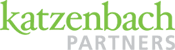 [Speaker Notes: As they say, if you don’t make it, someone else will.]